Boxplot …en andere diagrammen
Boxplot
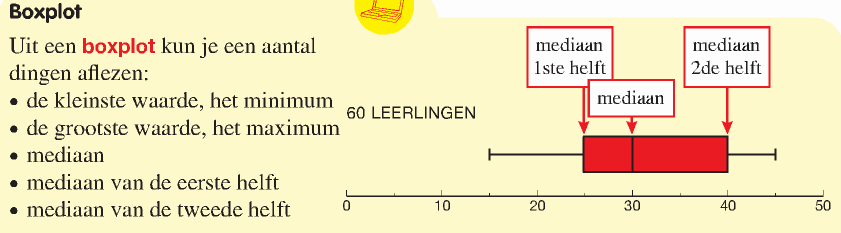 Boxplot
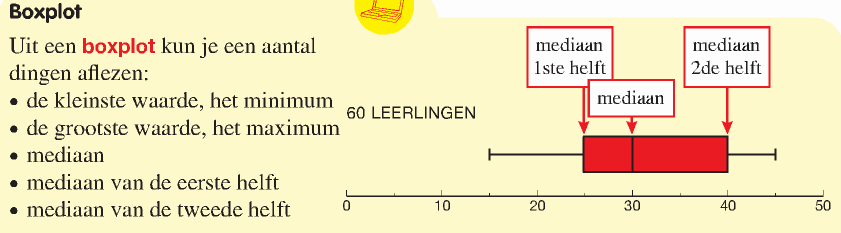 De kleinste waarde (het laagste getal) is dus 15
Boxplot
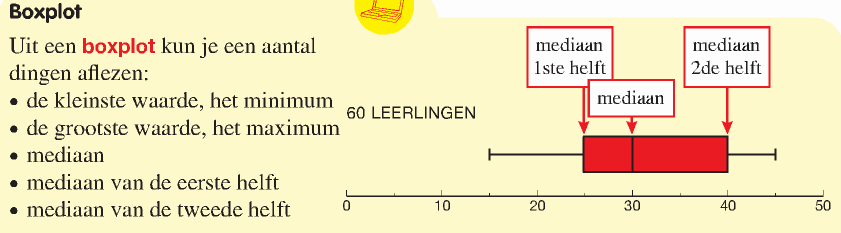 De grootste waarde (het hoogste getal) is dus 45
Boxplot
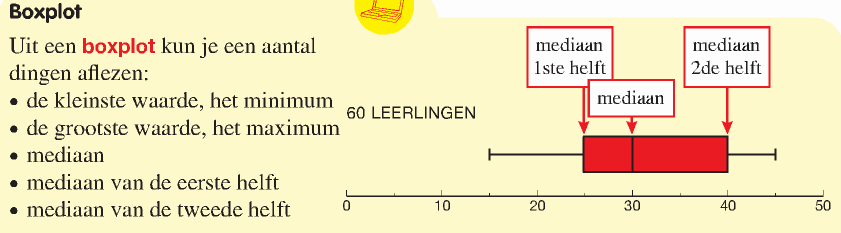 De mediaan is dus 30
Boxplot
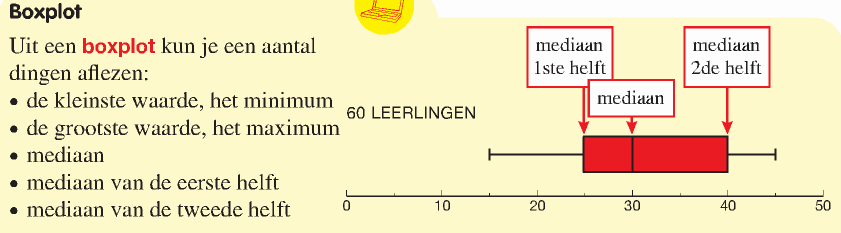 De mediaan van de eerste helft is dus 25
Boxplot
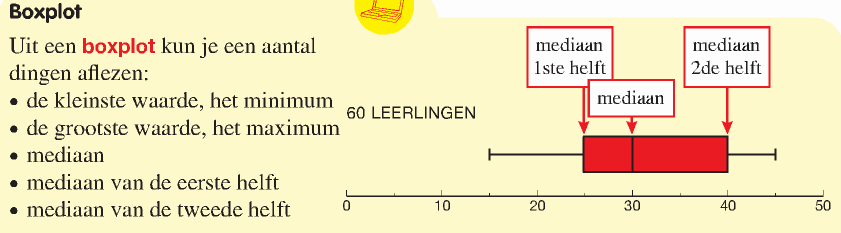 De mediaan van de tweede helft is dus 40
Boxplot
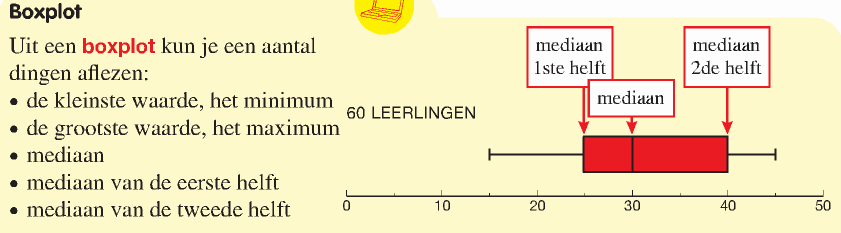 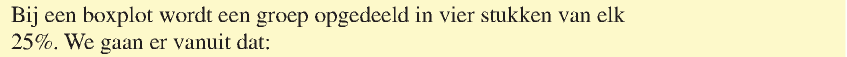 Boxplot
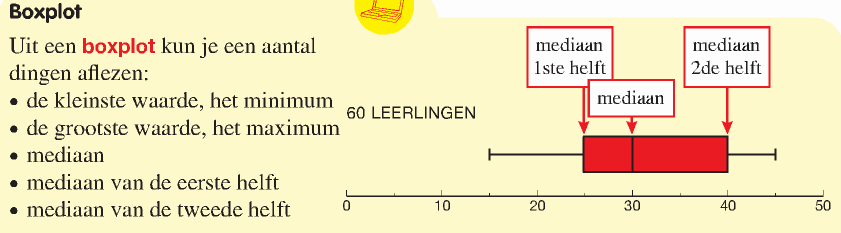 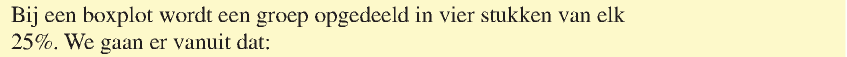 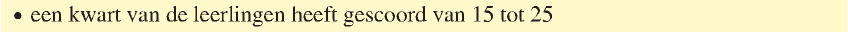 Boxplot
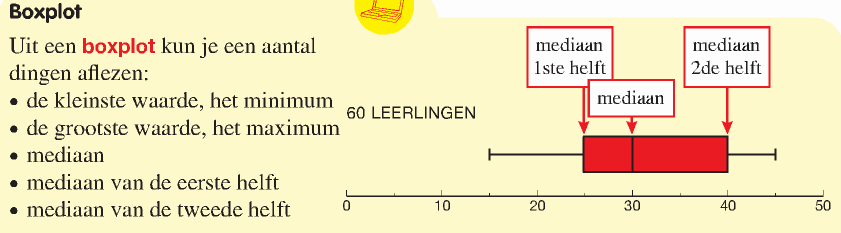 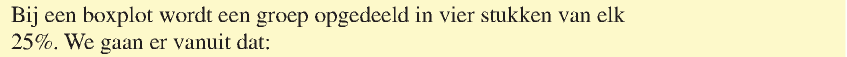 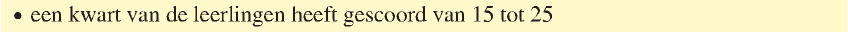 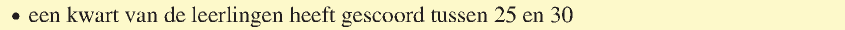 Boxplot
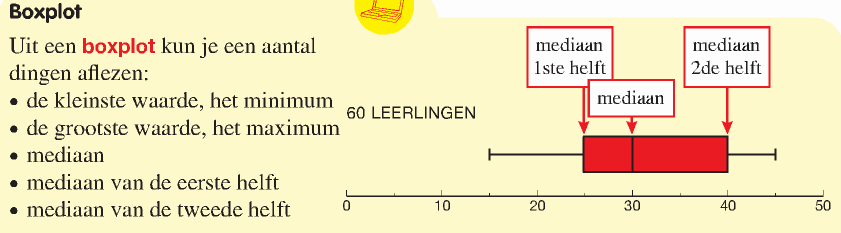 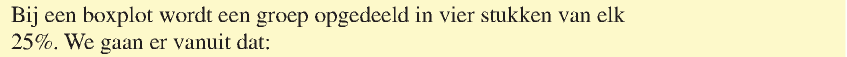 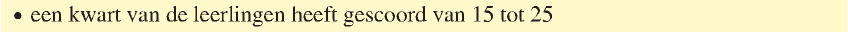 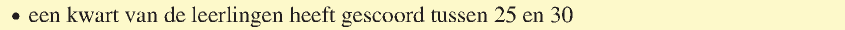 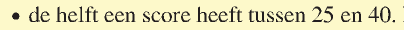 Andere diagrammen
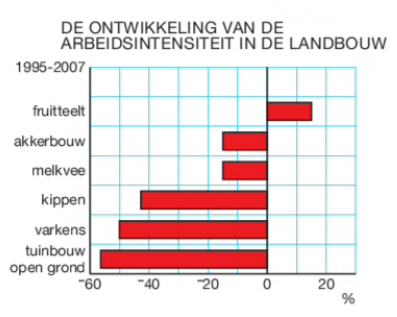 Andere diagrammen
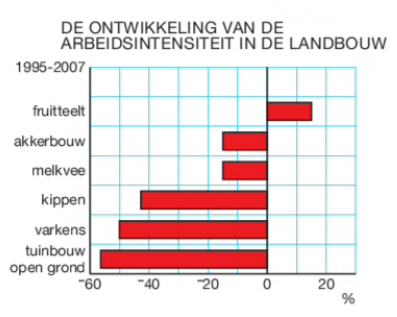 Geeft aan dat er 15% stijging is
Andere diagrammen
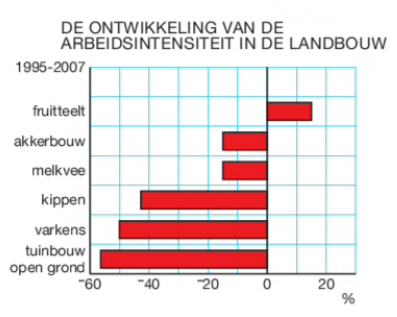 Geeft aan dat er 15% stijging is
Geeft aan dat er 15% daling is
Andere diagrammen
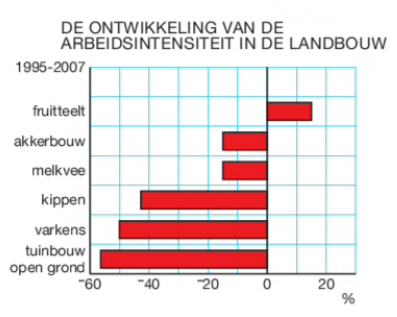 Geeft aan dat er 15% stijging is
Geeft aan dat er 15% daling is
Andere diagrammen
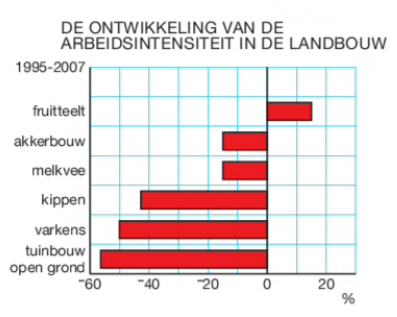 Geeft aan dat er 15% stijging is
Geeft aan dat er 15% daling is
Om de verschillende diagrammen te begrijpen moet je vooral goed lezen en kijken. De kleinste details zijn soms belangrijk om te snappen waar het diagram over gaat